Welcome to CRES Learning Together Program Title 1/Back to School Night
Our Day at a Glance
Breakfast/Snack
Circle time
Music/Movement
Small Group
Gross motor time
Story time
Centers
Breakfast/Snack
A time for independence and socialization
Breakfast: Provided school wide. Everyone receives breakfast. Please inform your child’s teacher if your child has any food allergies
Snack: Provided by the RECC team. All snacks follow the healthy Howard guidelines.
Birthday Celebrations: Per county policy we can not celebrate individual birthdays in the form of a party at school.
Circle Time
Daily schedule 
Calendar: Month, Day, Date, Year
Weather
Number Bear
Question of the day
Music and Movement
Music related to weekly theme
Following directions
Exposure to instruments
Maybe a game
Small Group
Students are split up into 2 to 3 small groups. Group can be lead by teacher, para, therapist, or students
Language and Literacy
Math
Science
Social Students
Arts
Gross Motor TimePlayground, Court yard, Motor room
Working on: 
Climbing,
Running
 Jumping, 
Throwing, 
Kicking, etc.
Story timeRead theme relate books
Story time focus:
Answering Questions:
       1. “Wh” questions
       2. Setting, characters
Retelling the story
Acting out the story
Centers
Students work on communication, sharing, building their imagination.

Centers: House, Computer, Toys, Blocks, Writing, Art, Books, Science/Math, and Sensory table.
Field Trip Chaperone Selection Process
If a parent/guardian would like to be considered as a chaperone, they must check the chaperone box on their child’s permission form, provide contact information, and return the form to their child’s teacher.
Permission forms may be turned in before payment.
Chaperones will be selected per homeroom class based on the order in which forms are received.
Field Trip Chaperone Selection Process  - Continued -
After the first field trip, chaperone requests from parents/guardians who have not attended a previous field trip this school year will take first priority.
Parents/guardians that are not selected to chaperone will be placed on a waiting list and used if needed.
Parents/guardians who submit a request will be notified via phone or email if they were selected or not selected to chaperone on a field trip.
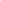